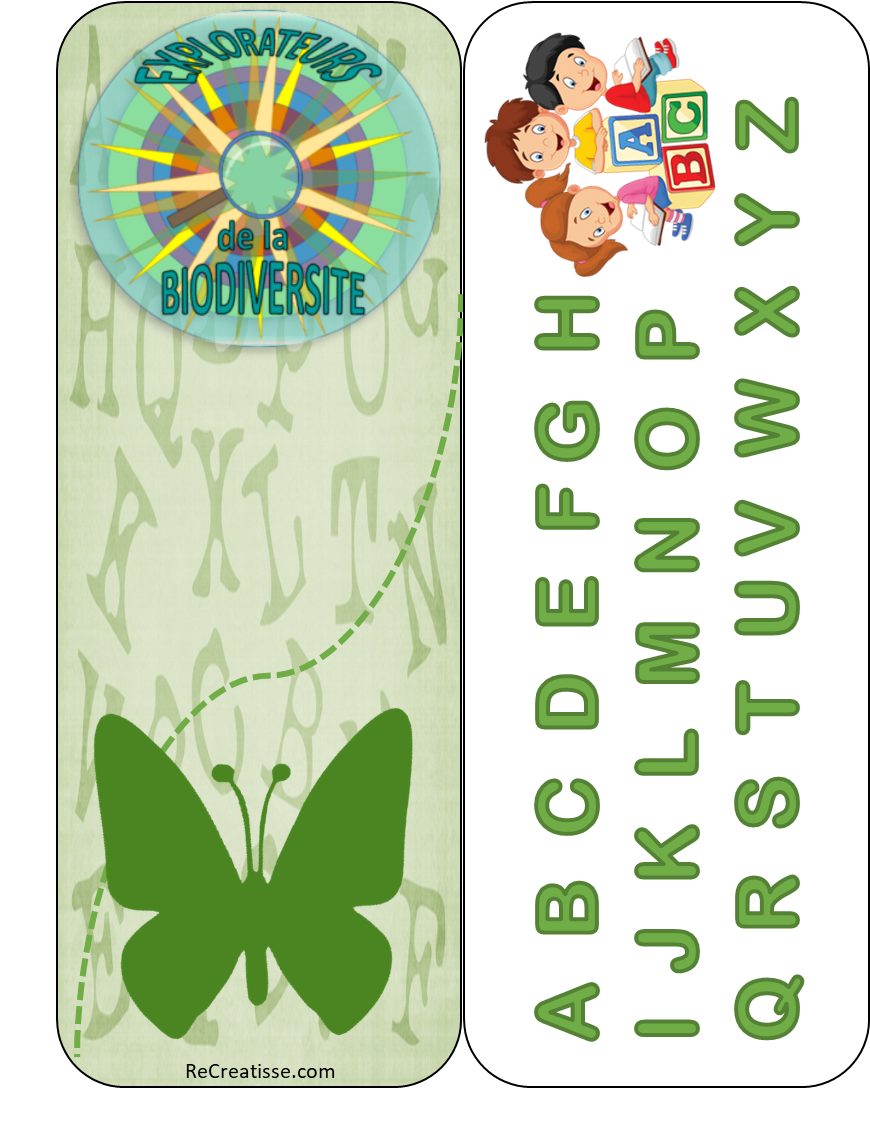 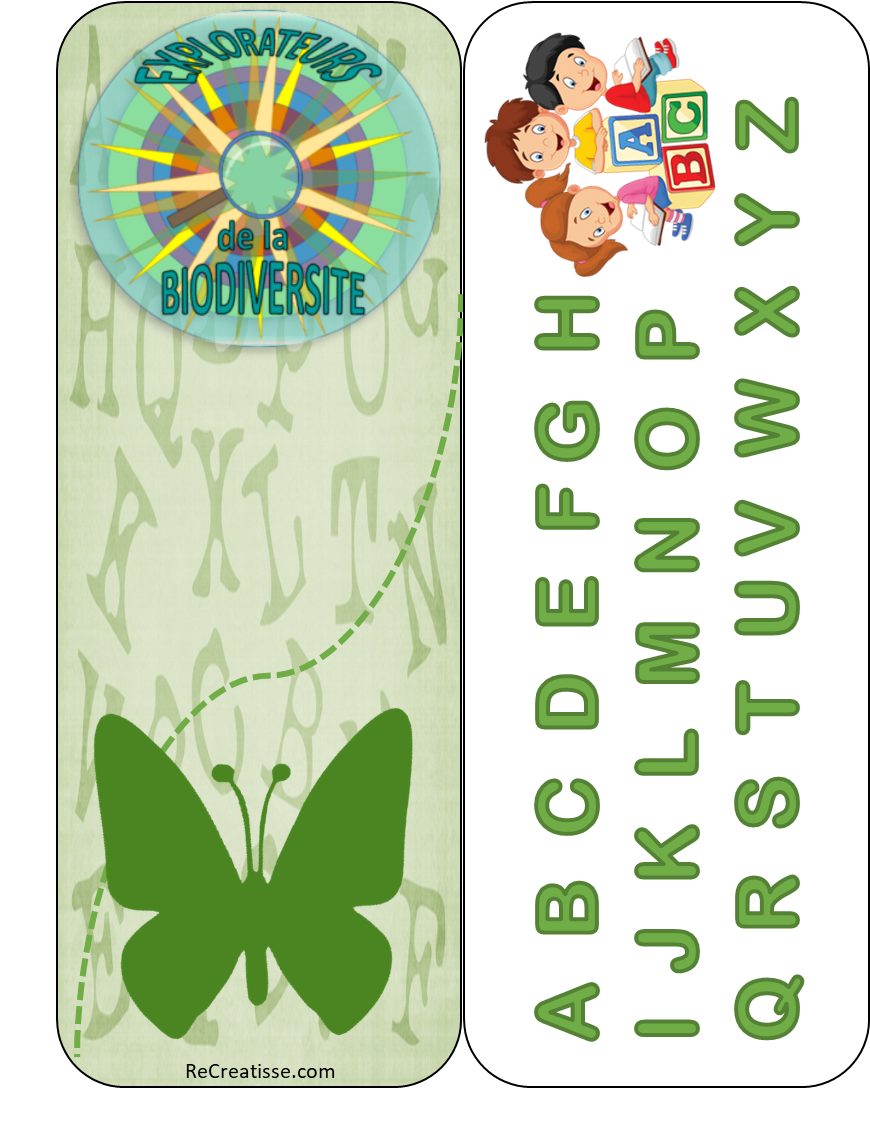 Lucie
Tristan
[Speaker Notes: A]
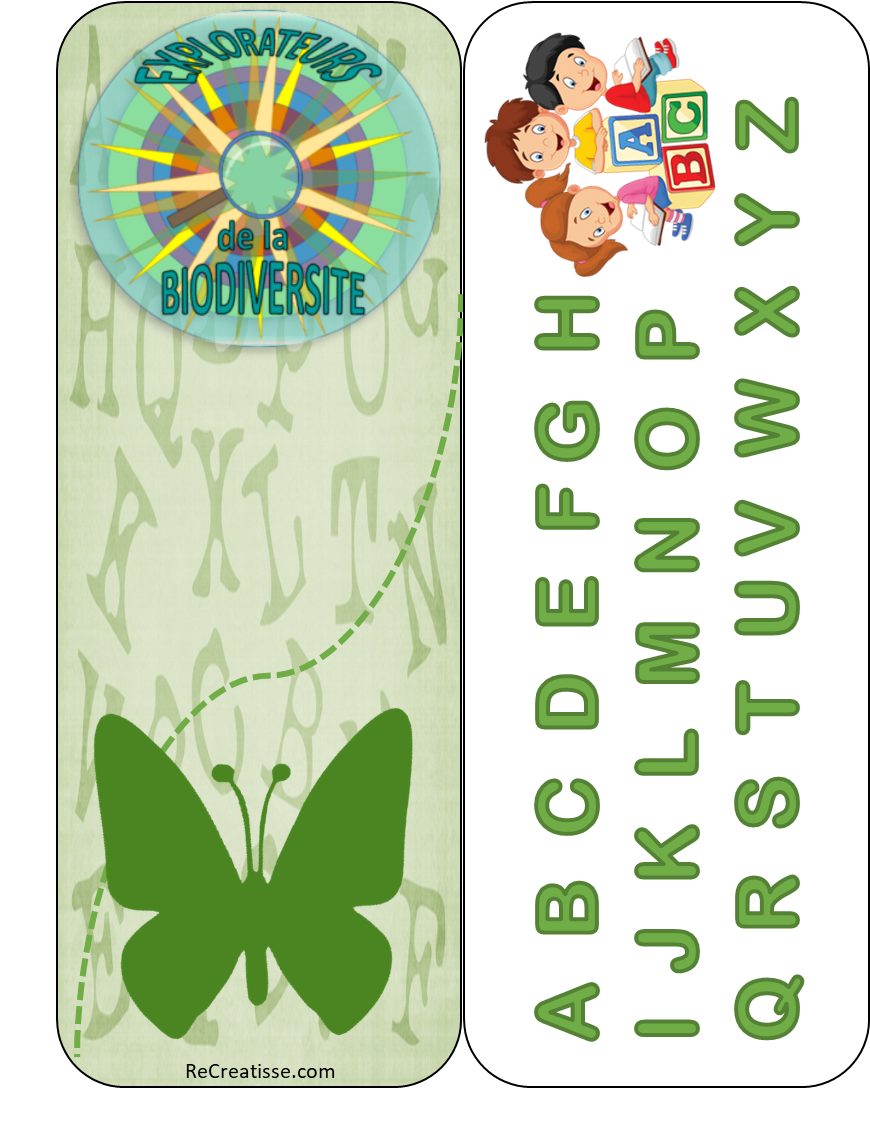 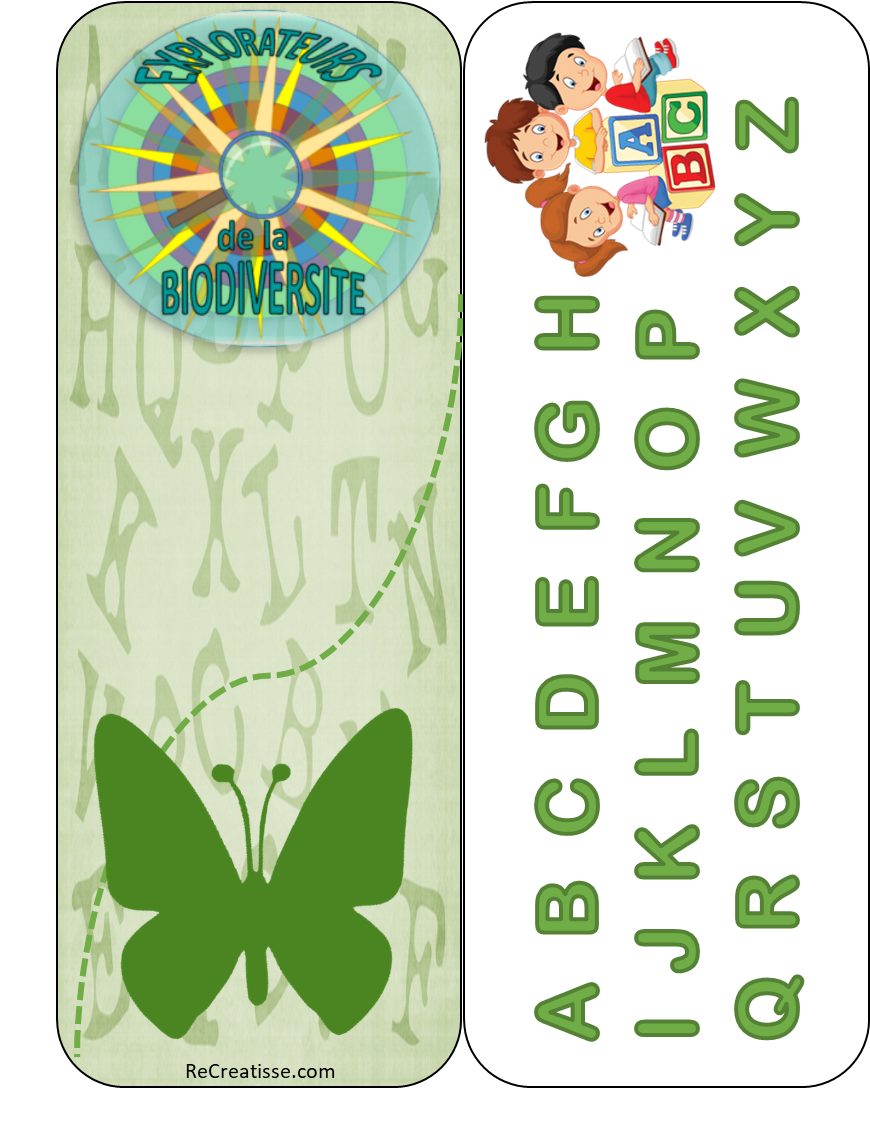 Mamon
Mathilde
[Speaker Notes: A]
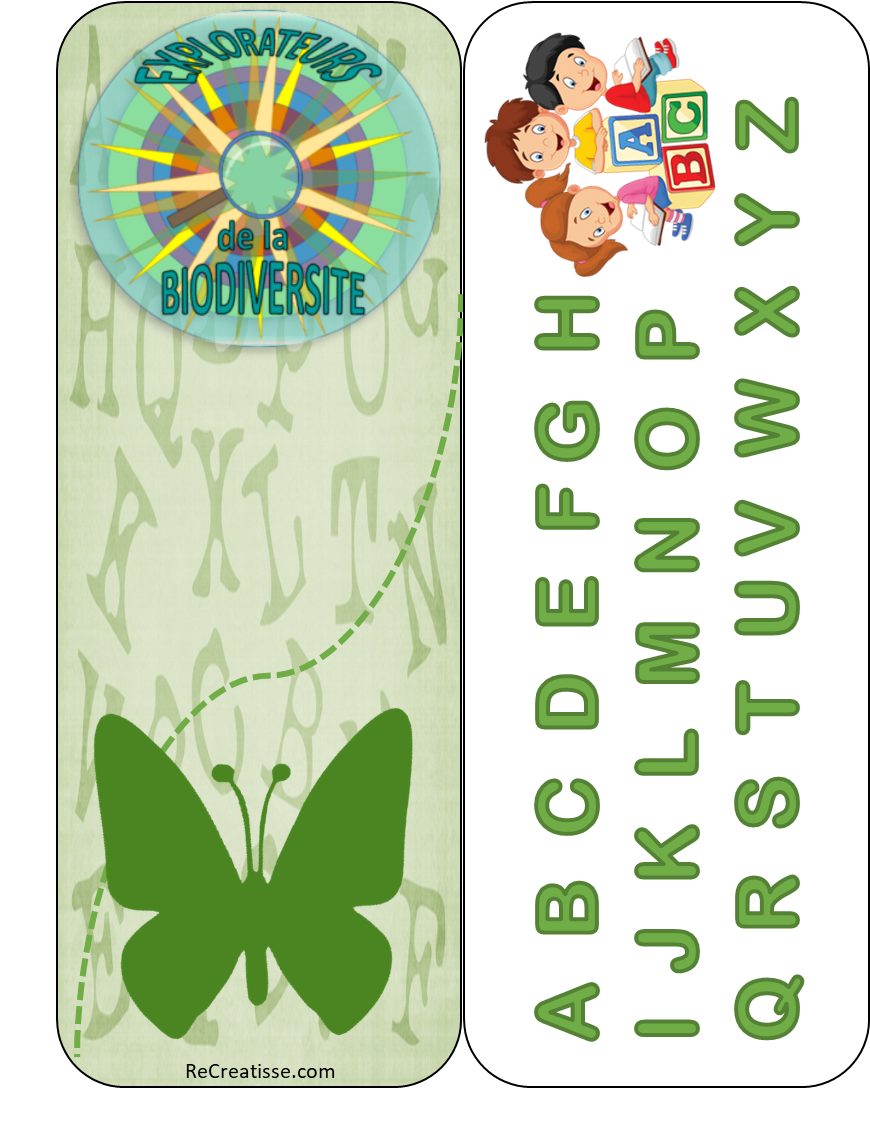 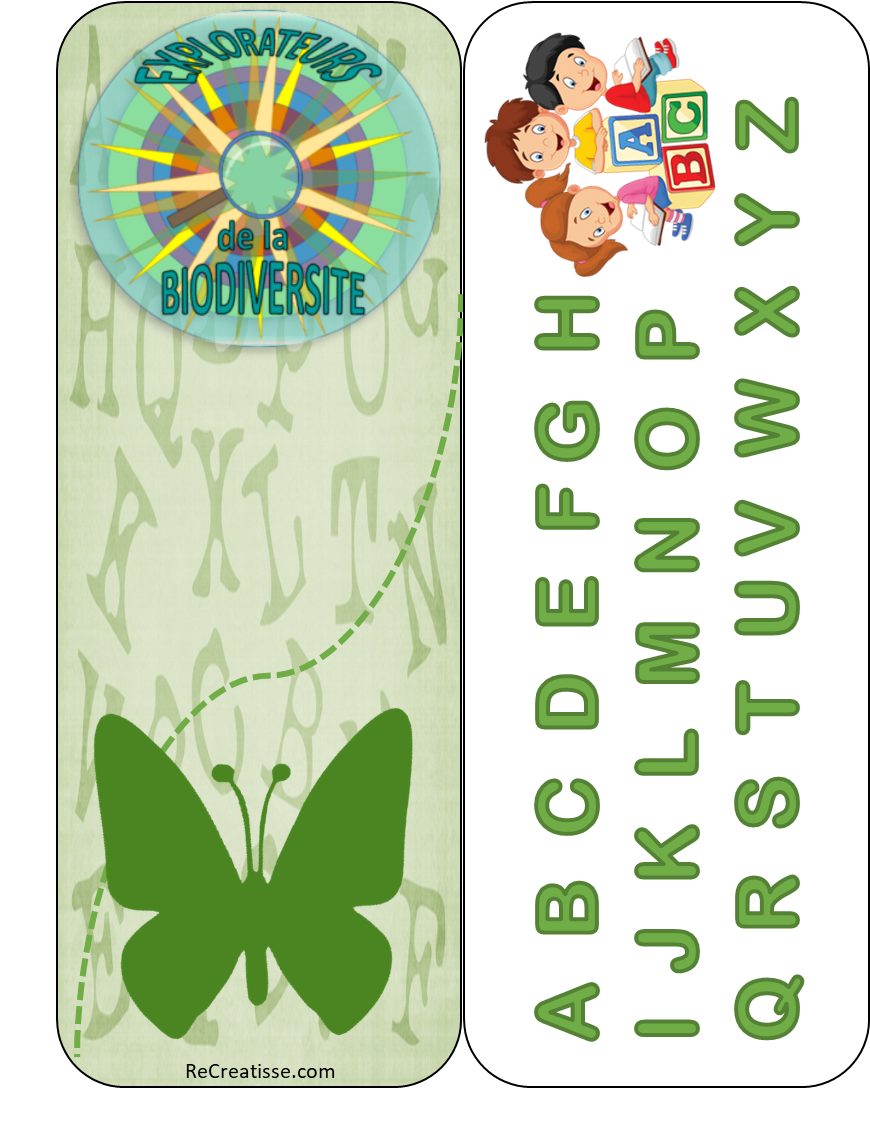 Eva
Axel
[Speaker Notes: A]
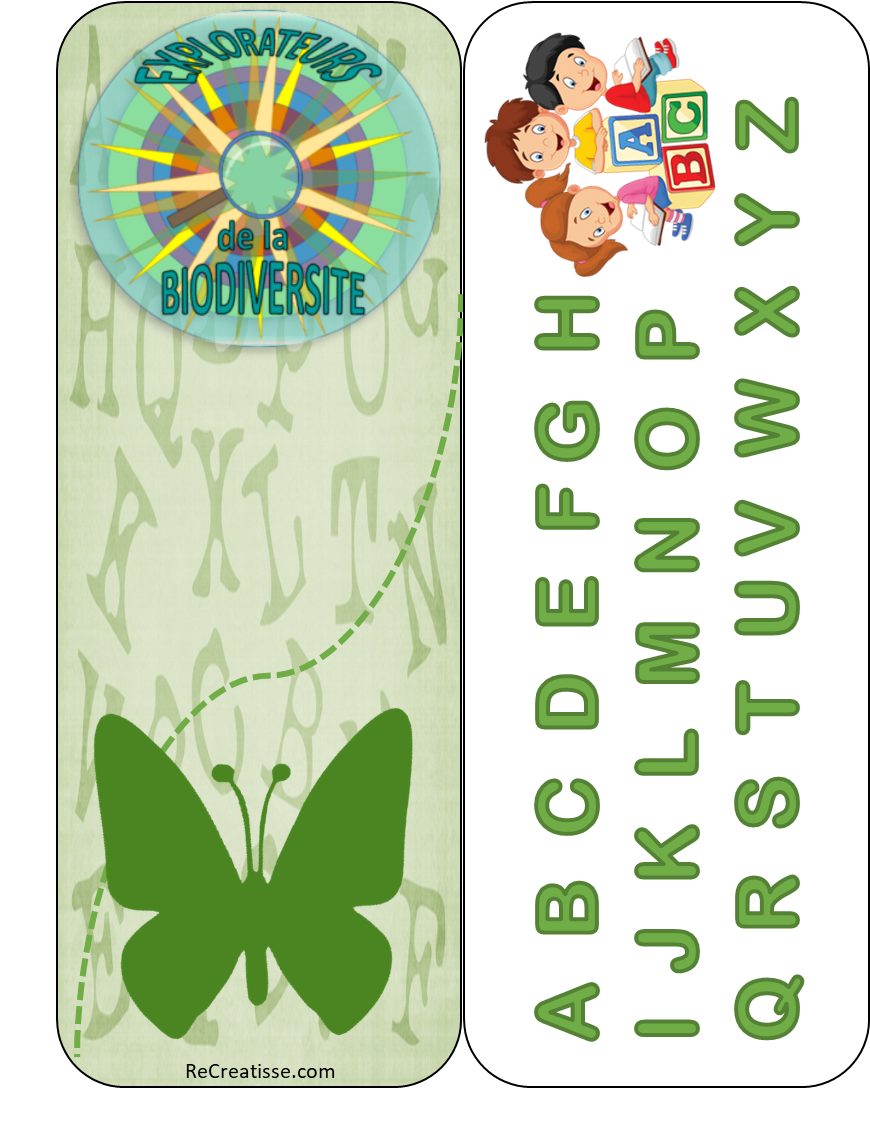 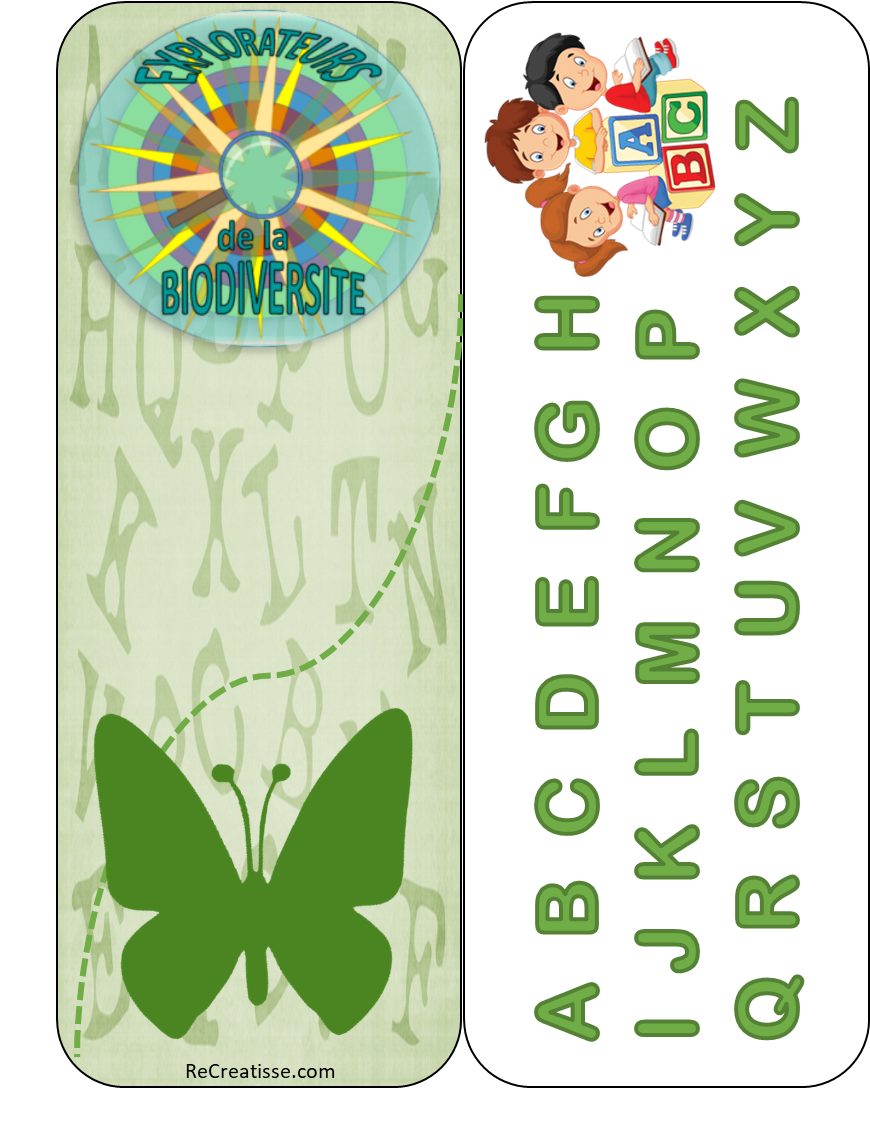 Crystal
Léa
[Speaker Notes: A]
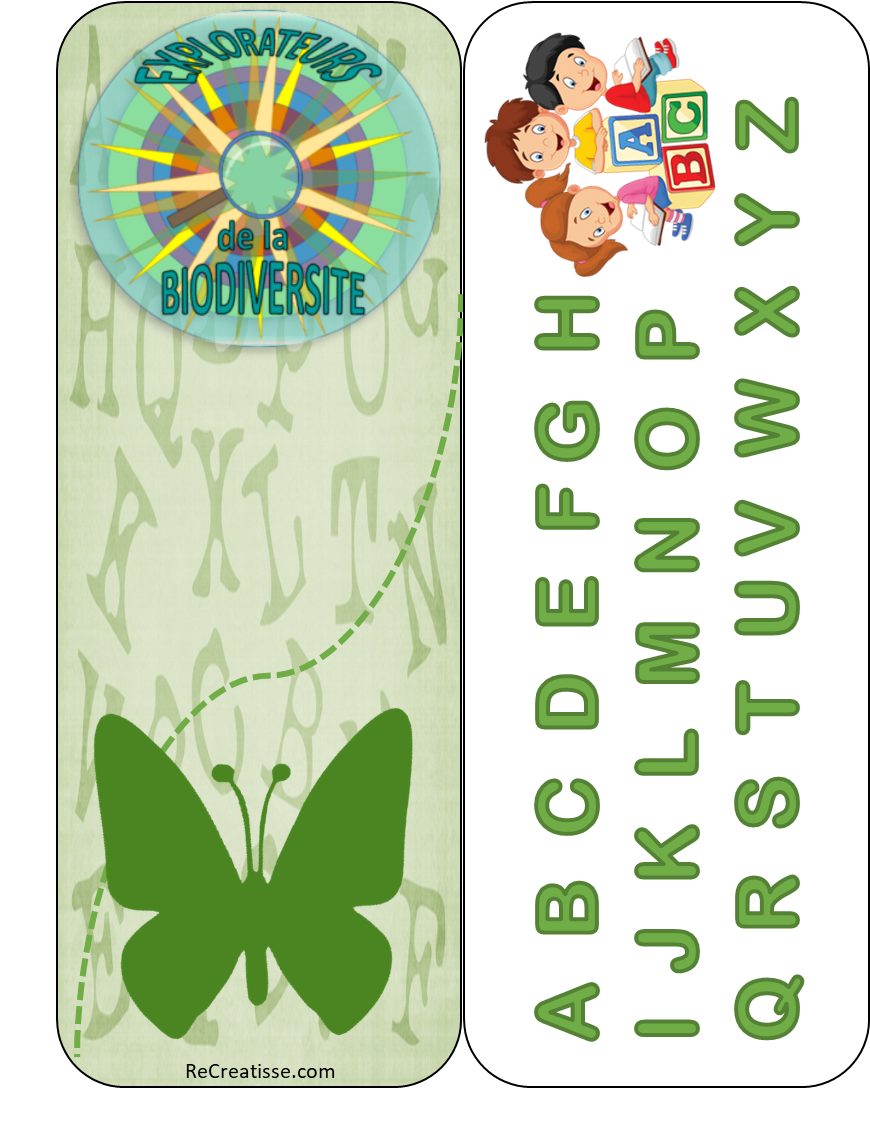 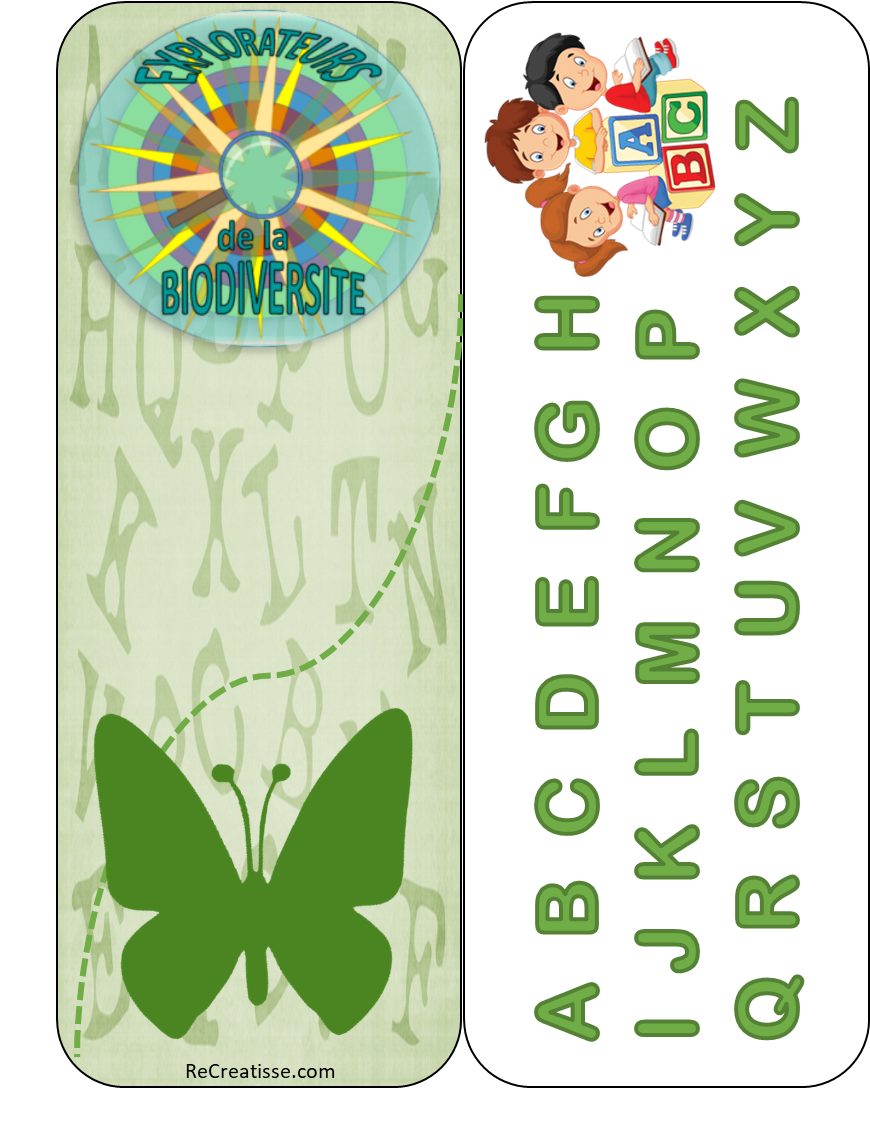 Tessa
Robin
[Speaker Notes: A]
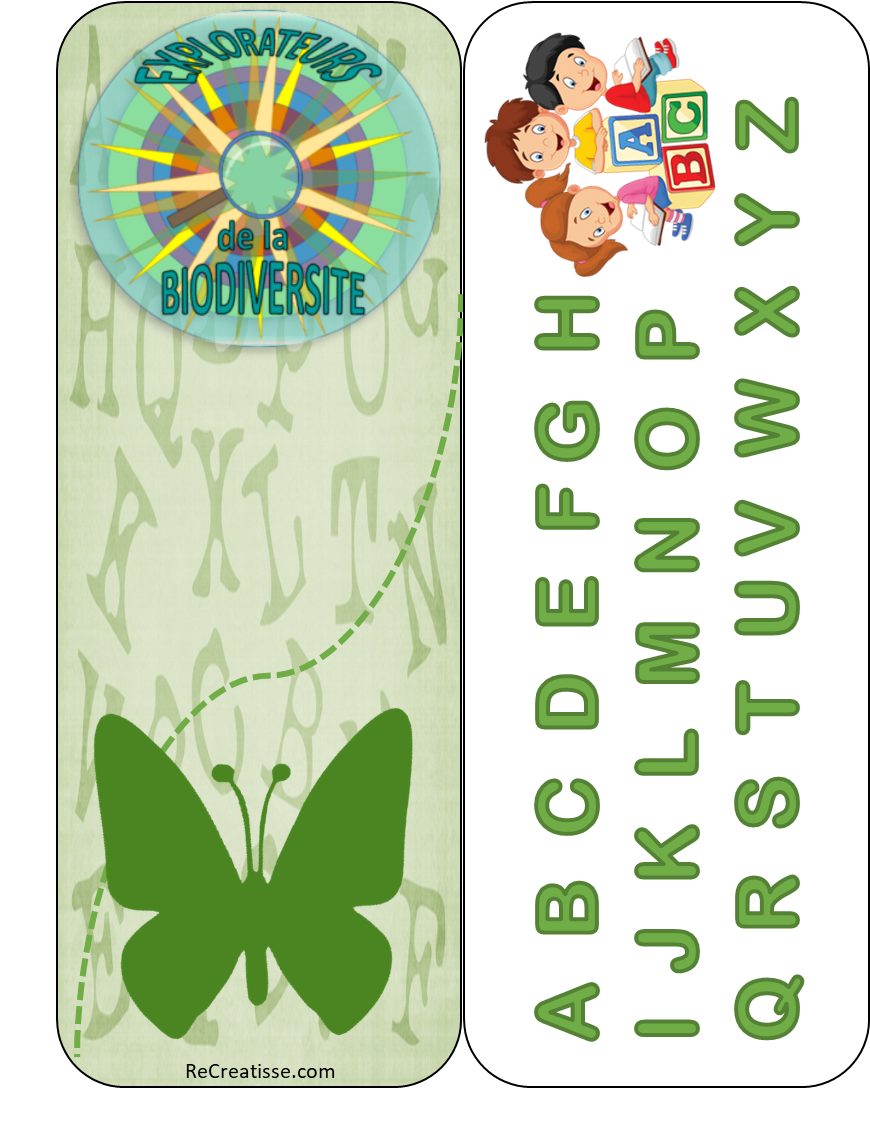 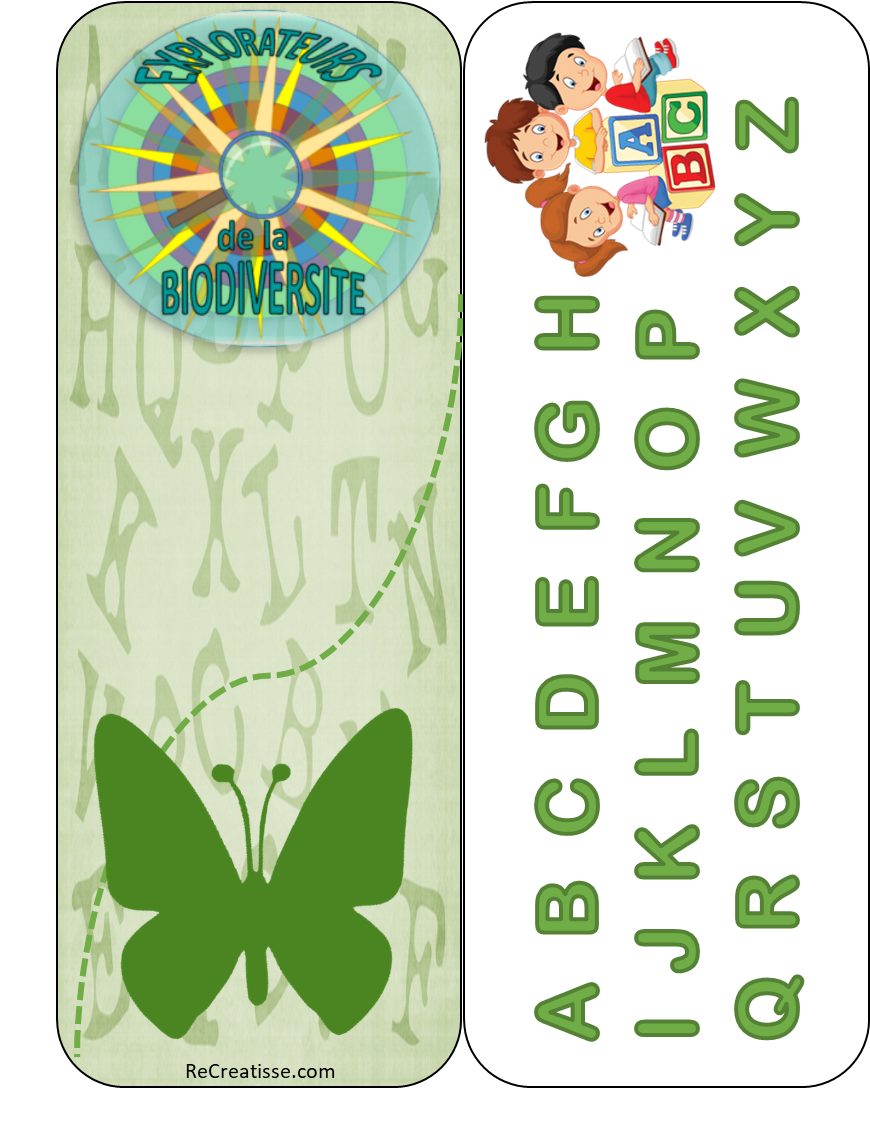 Romain
Noa
[Speaker Notes: A]
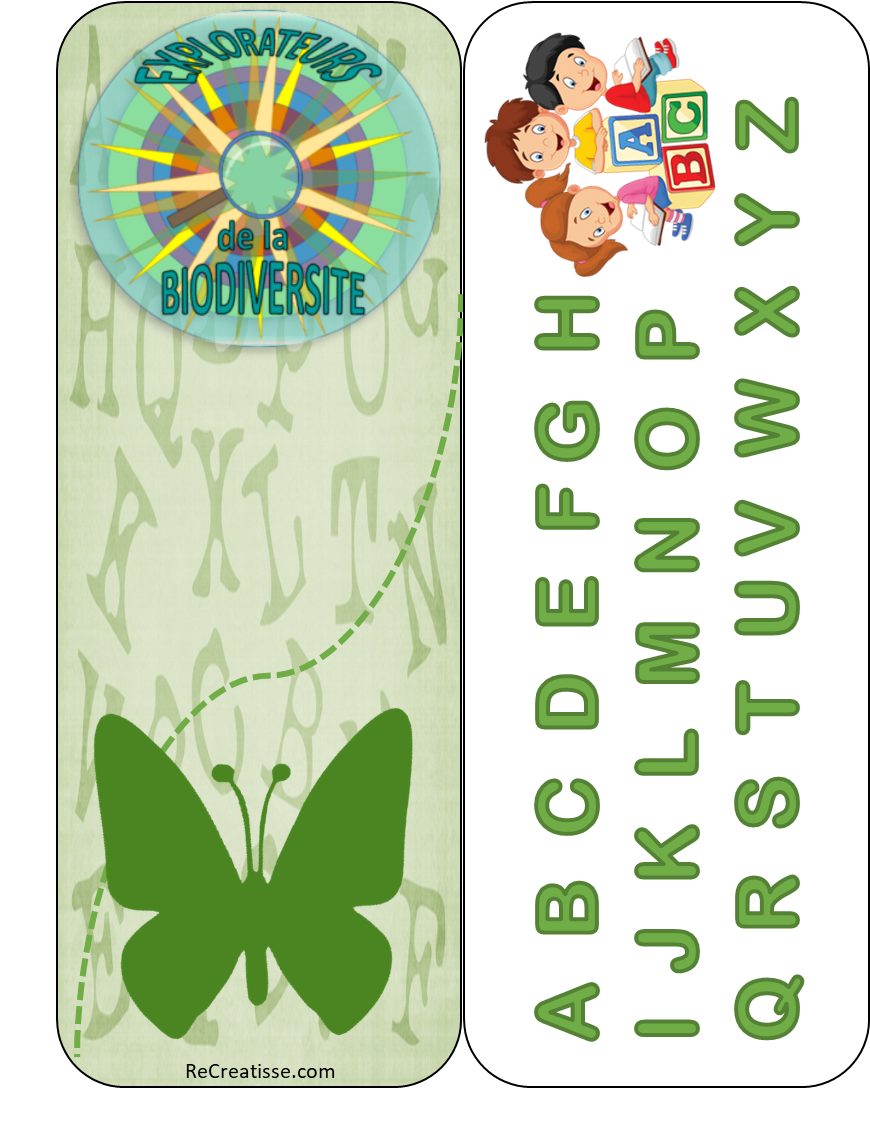 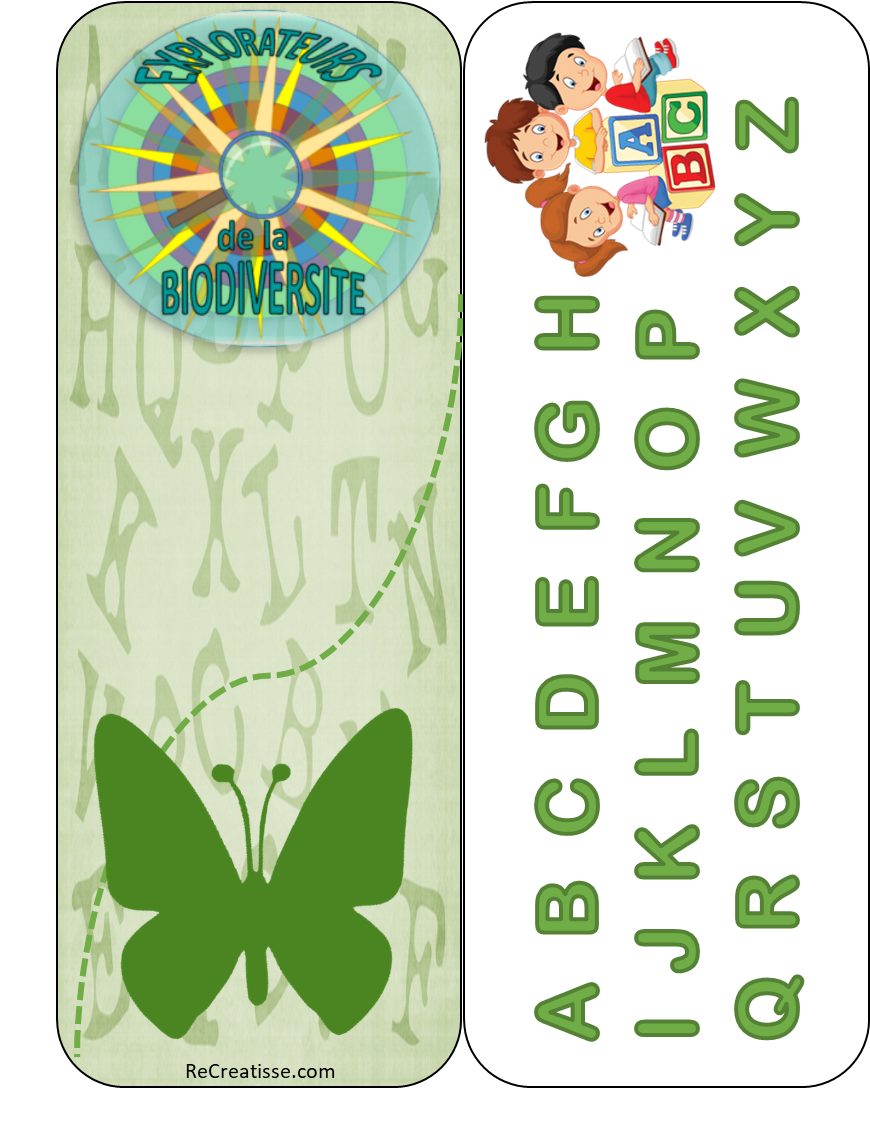 Louise
Augustin
[Speaker Notes: A]
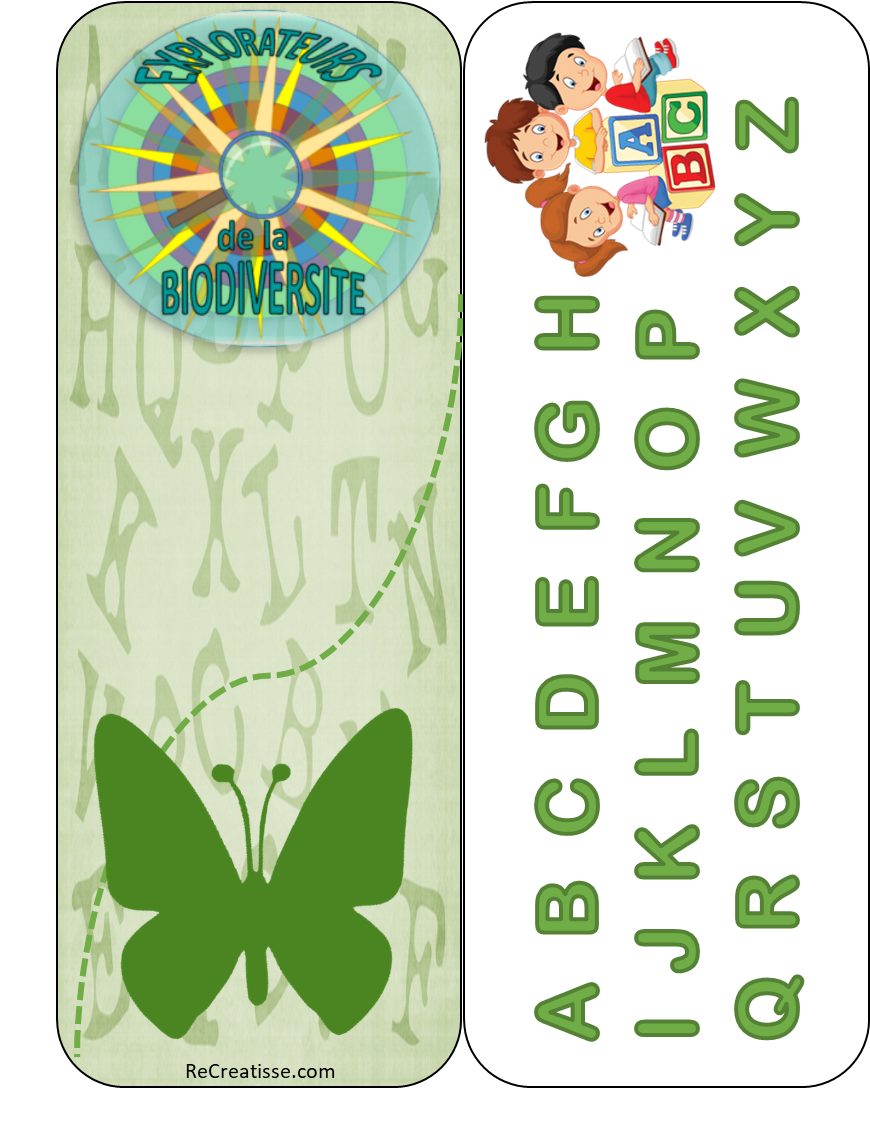 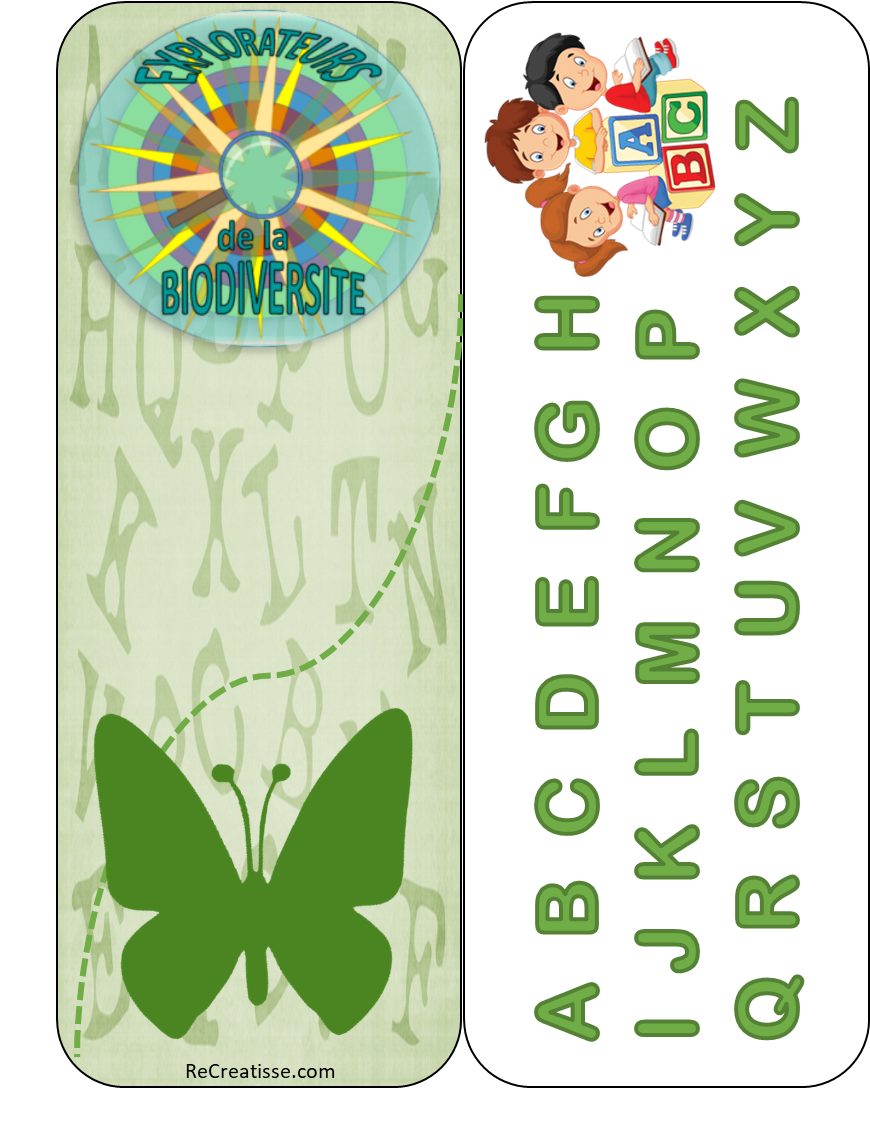 Marylou
Enzo
[Speaker Notes: A]
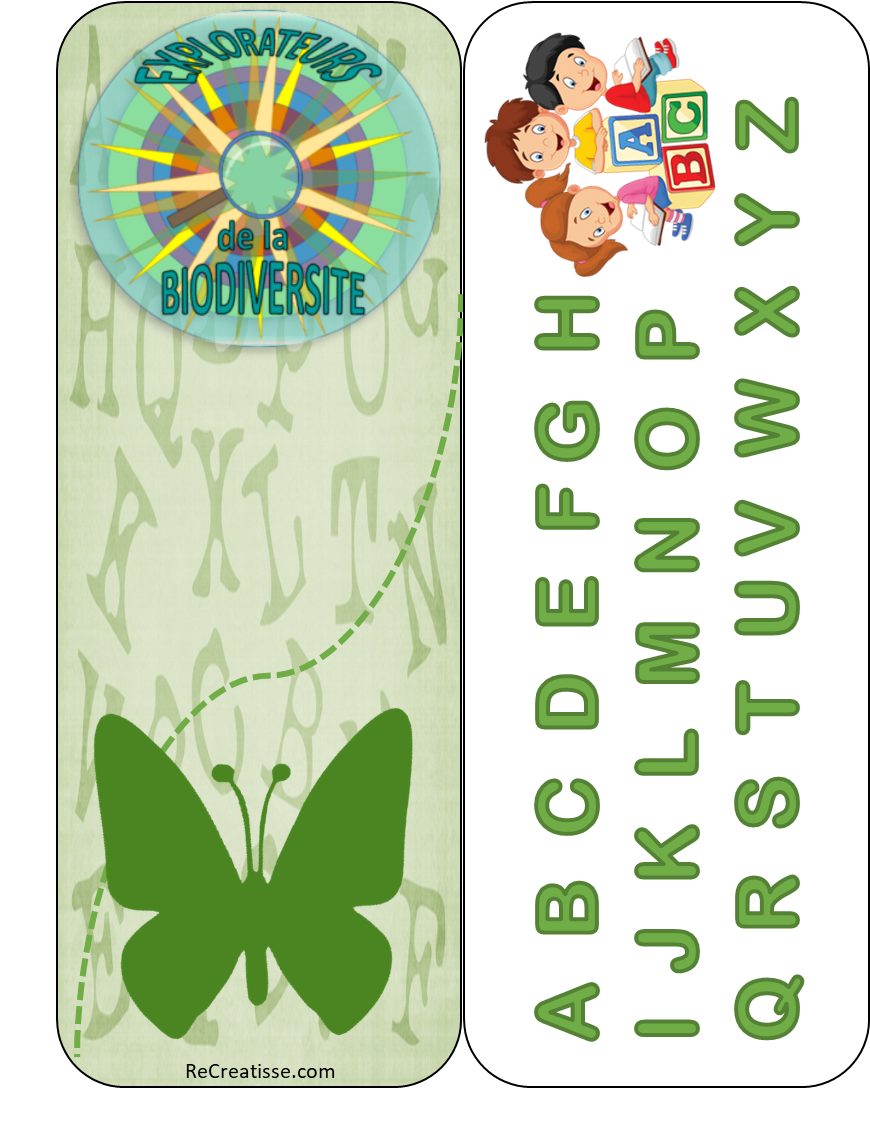 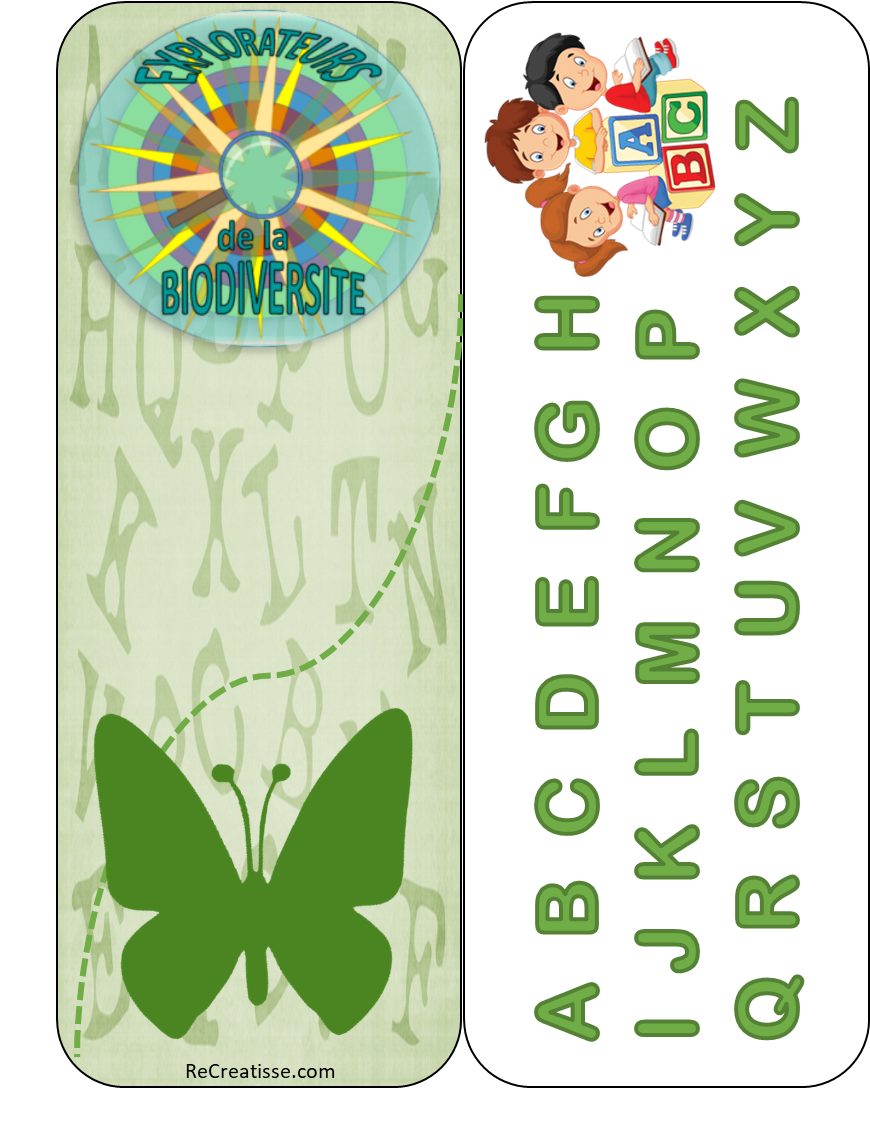 Ethanaël
Alycia
[Speaker Notes: A]
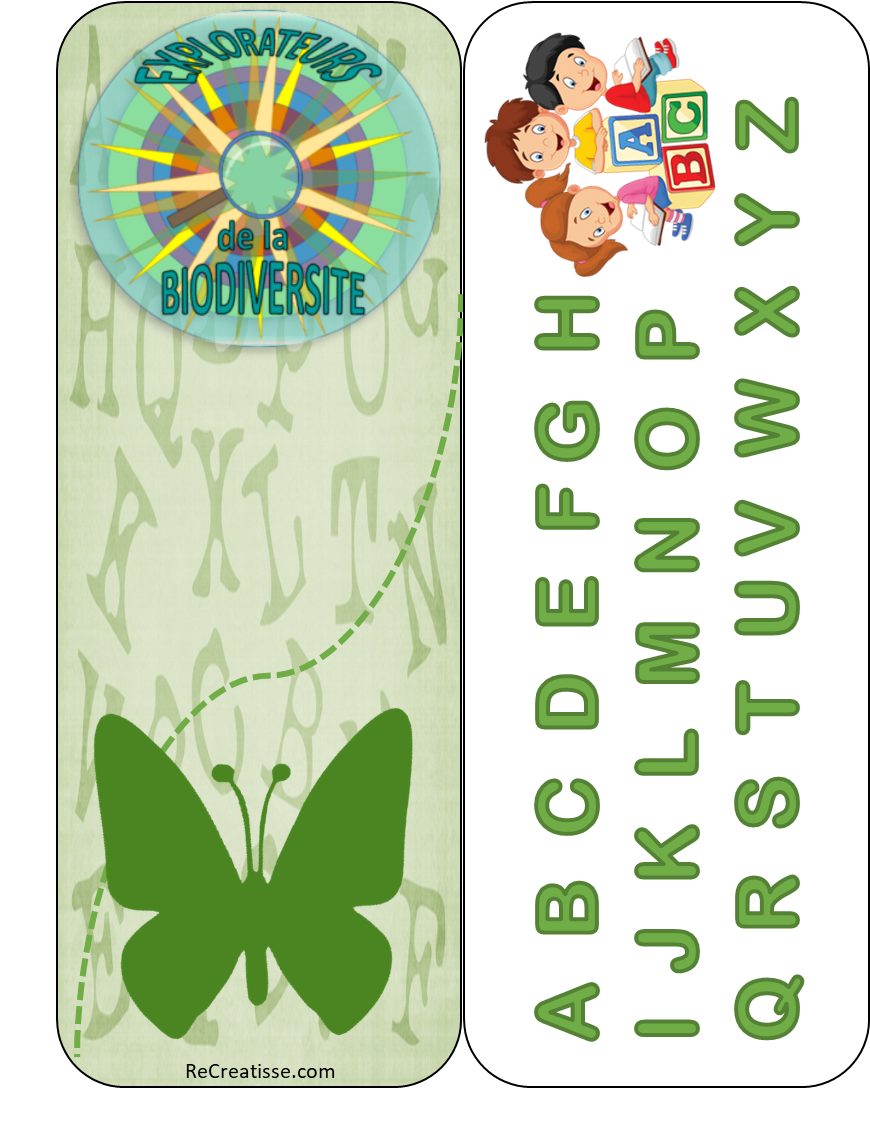 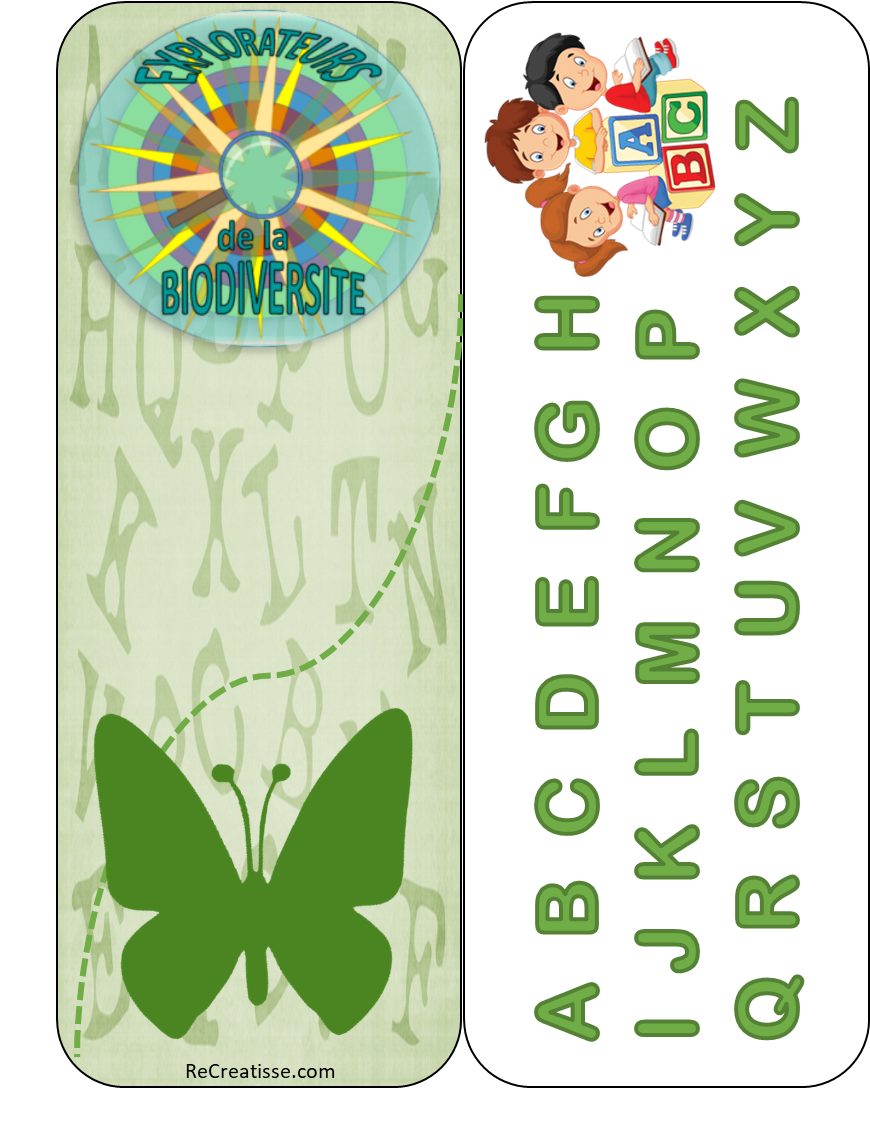 Stan
Elisa
[Speaker Notes: A]
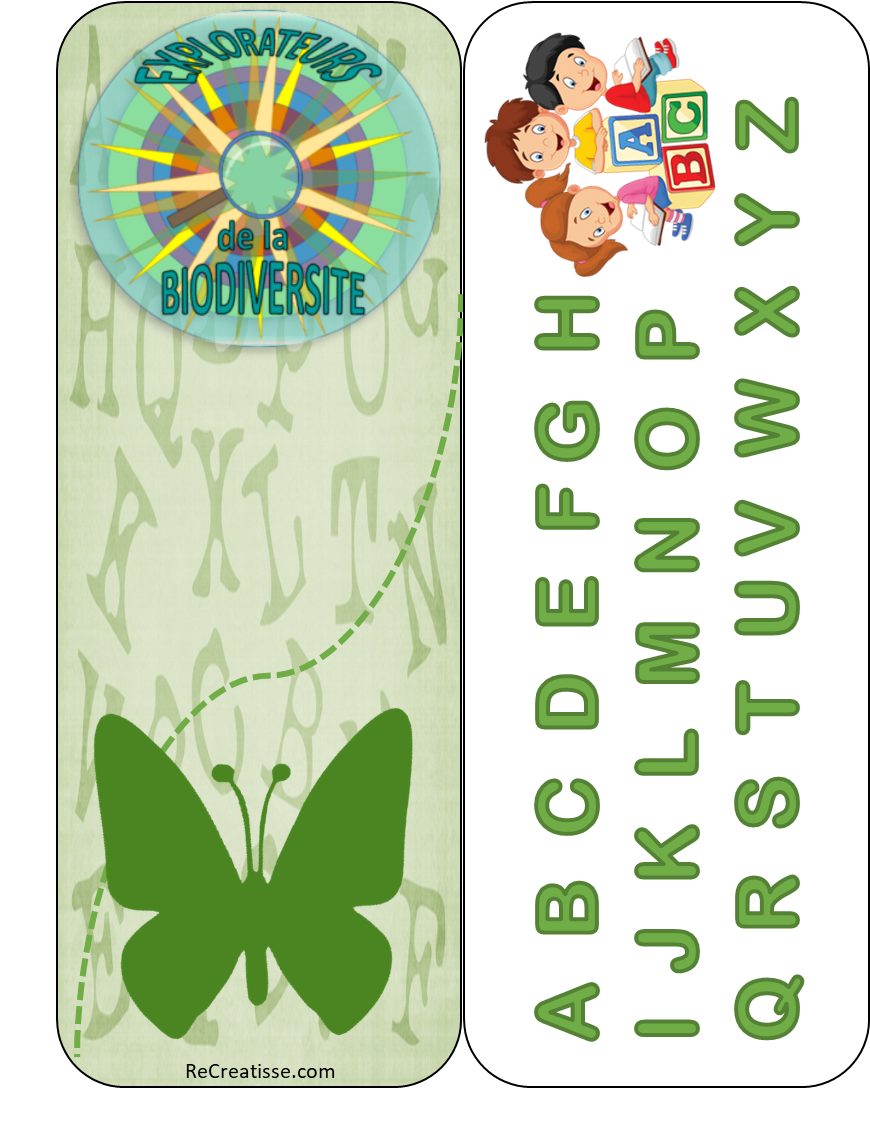 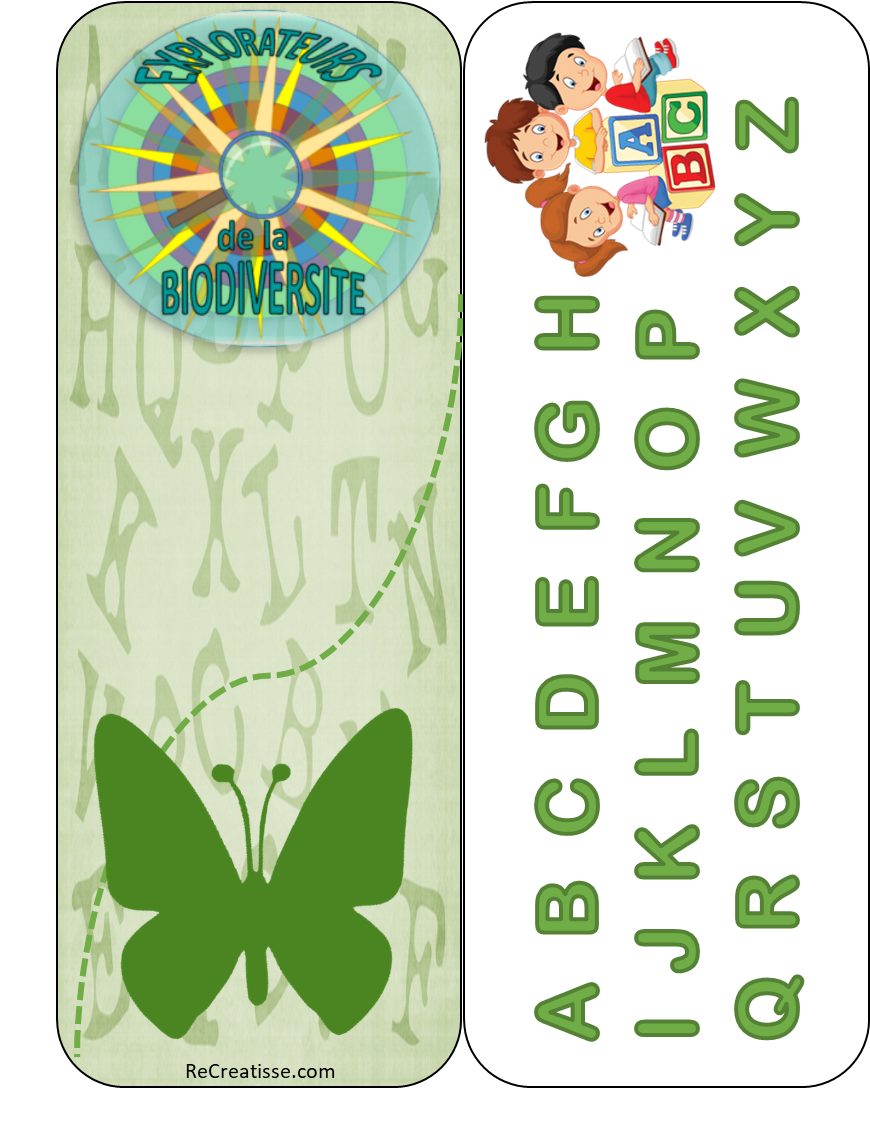 Tess
Dylan
[Speaker Notes: A]
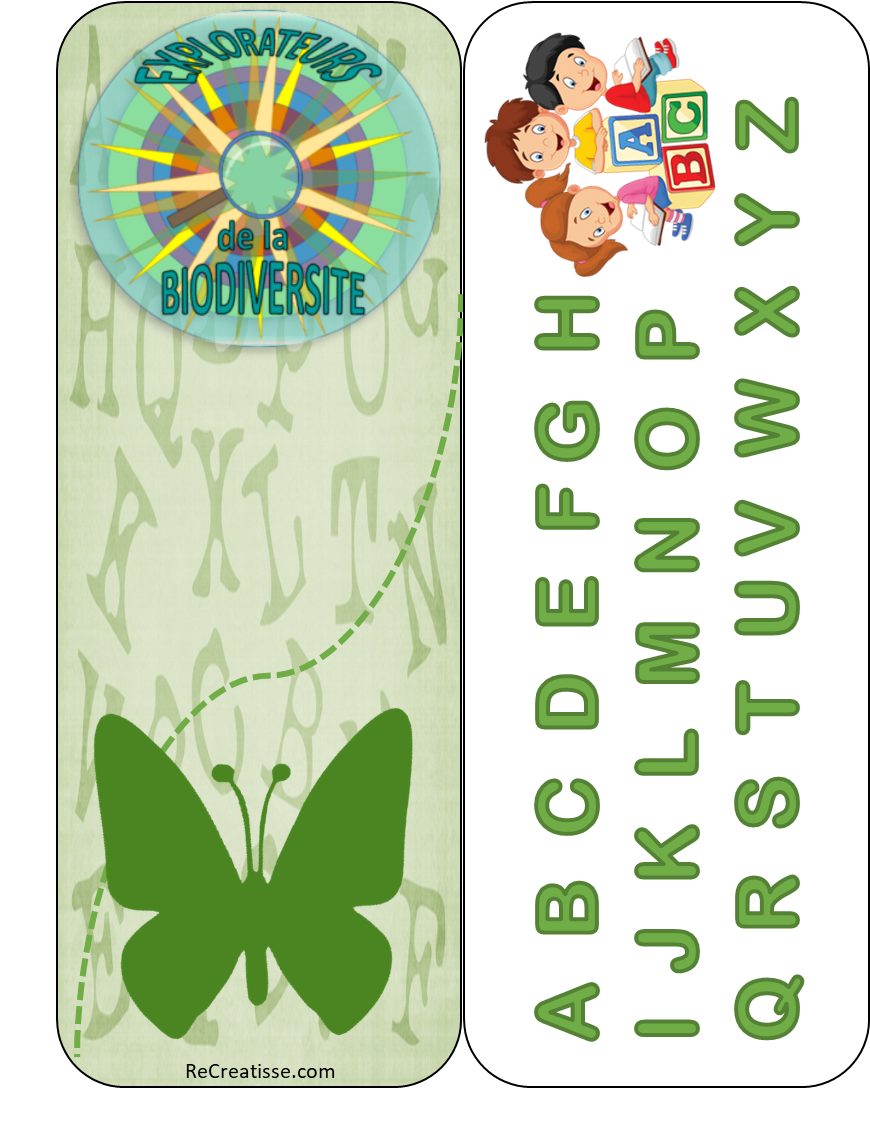 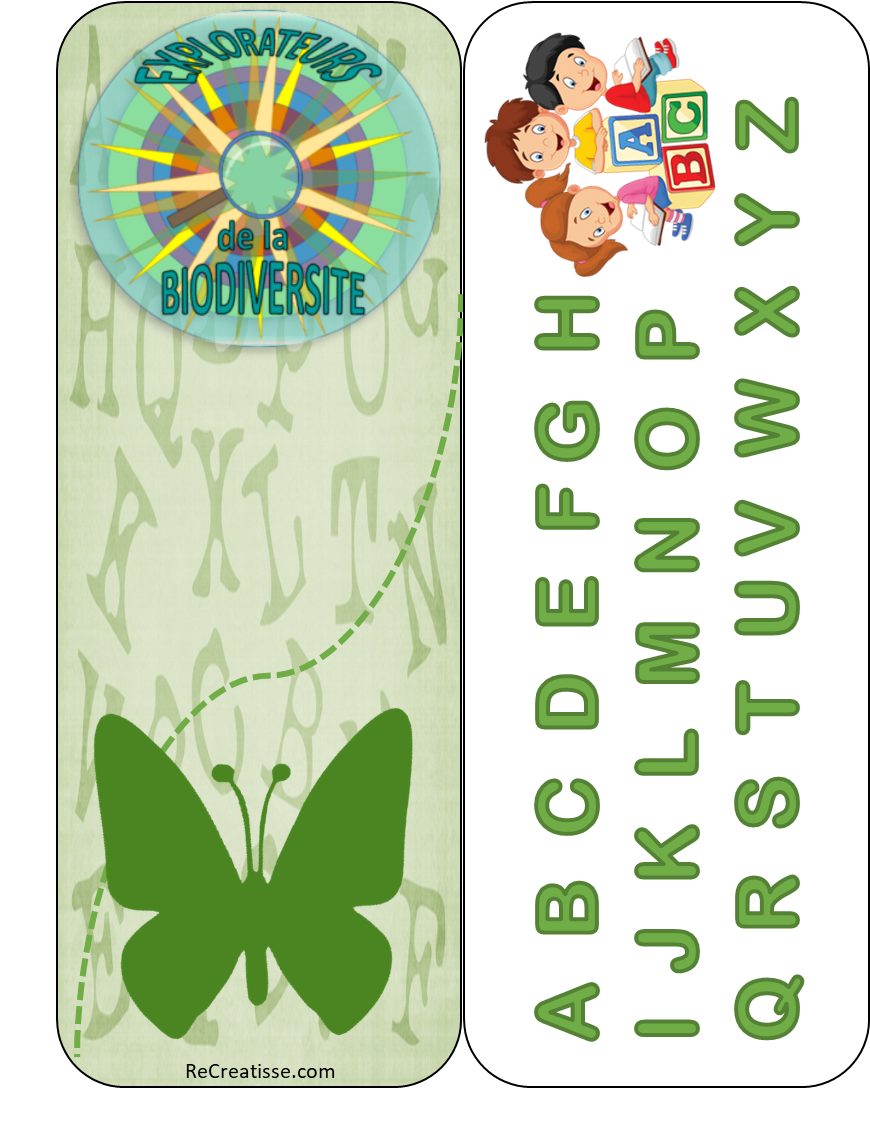 Mila
Théo
[Speaker Notes: A]
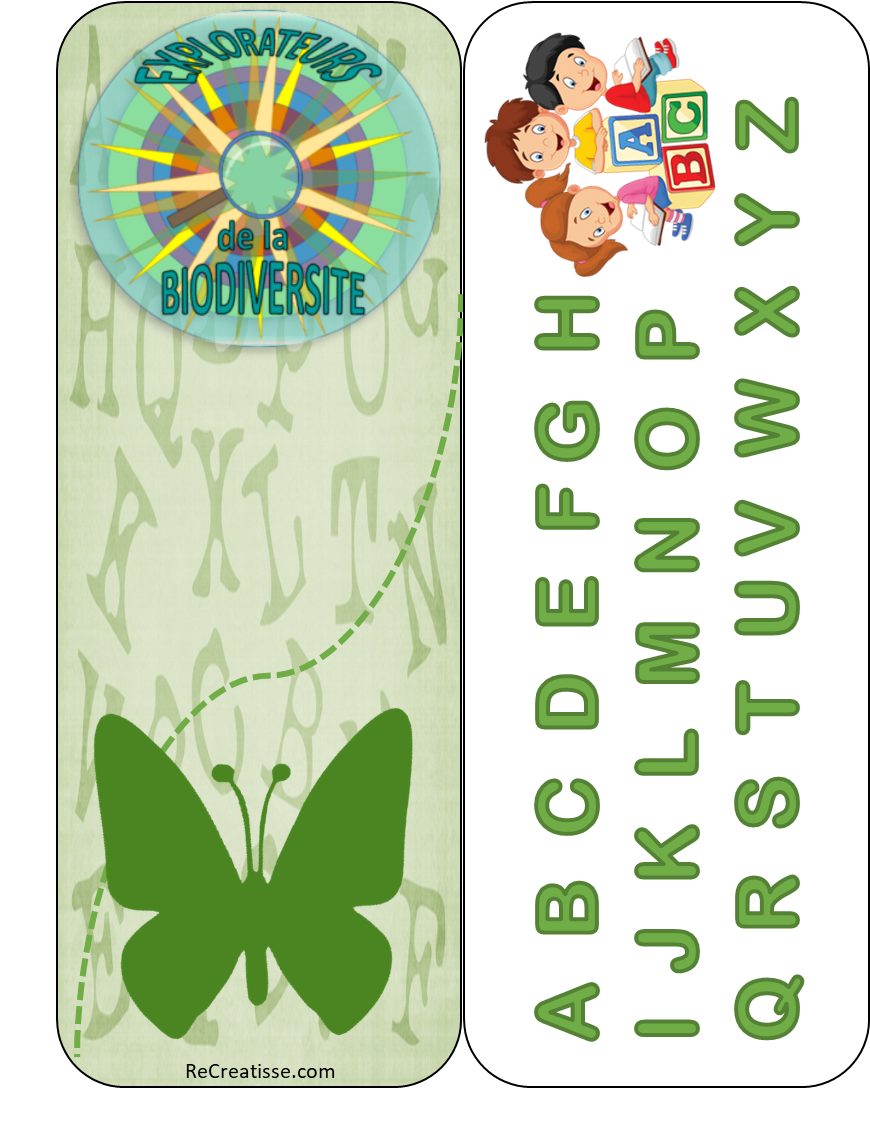 Antonin
[Speaker Notes: A]